Satellite Communication
Important Milestones (before 1950)
Putting the concepts together
1600 Tycho Brache’s experimental observations on planetary motion.
1609-1619 Kepler’s laws on planetary motion
1926 First liquid propellant rocket lauched by R.H. Goddard in the US.
1927 First transatlantic radio link communication
1942 First successful launch of a V-2 rocket in Germany.
1945 Arthur Clarke publishes his ideas on geostationary satellites for worldwide communications (GEO concept).
2
GEO      36,000 km
MEO      5,000 – 15,000 km
LEO          500 -1000 km
Main orbit types:
3
Radio Frequency SpectrumCommonly Used Bands
4
Satellite System Elements
Space Segment
Satellite
Coverage Region
SCC
Earth Stations
TT&C Ground Station
Ground Segment
5
Satellite Subsystems
Communications
Antennas
Transponders
Common Subsystem (Bus Subsystem)
Telemetry/Command (TT&C)
Satellite Control (antenna pointing,attitude)
Propulsion
Electrical Power
Structure
Thermal Control
6
Ground Segment
Collection of facilities, users and applications.
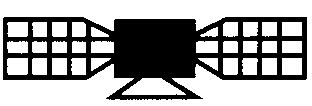 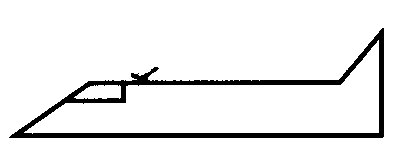 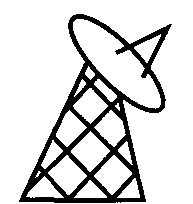 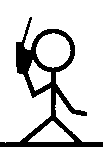 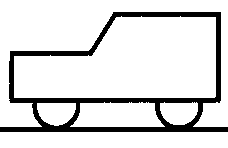 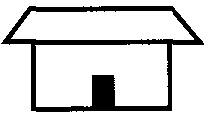 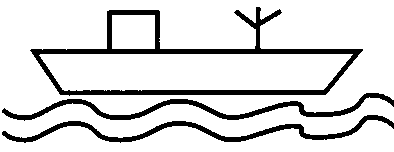 FSS – Fixed Satellite Service
MSS – Mobile Satellite Service
Earth Station = Satellite Communication Station (air, ground or sea, fixed or mobile).
7
Satellite
Downlink
Uplink
Earth Station
Earth Station
Source Information
Output Information
Tx
Rx
Basic Principles
8
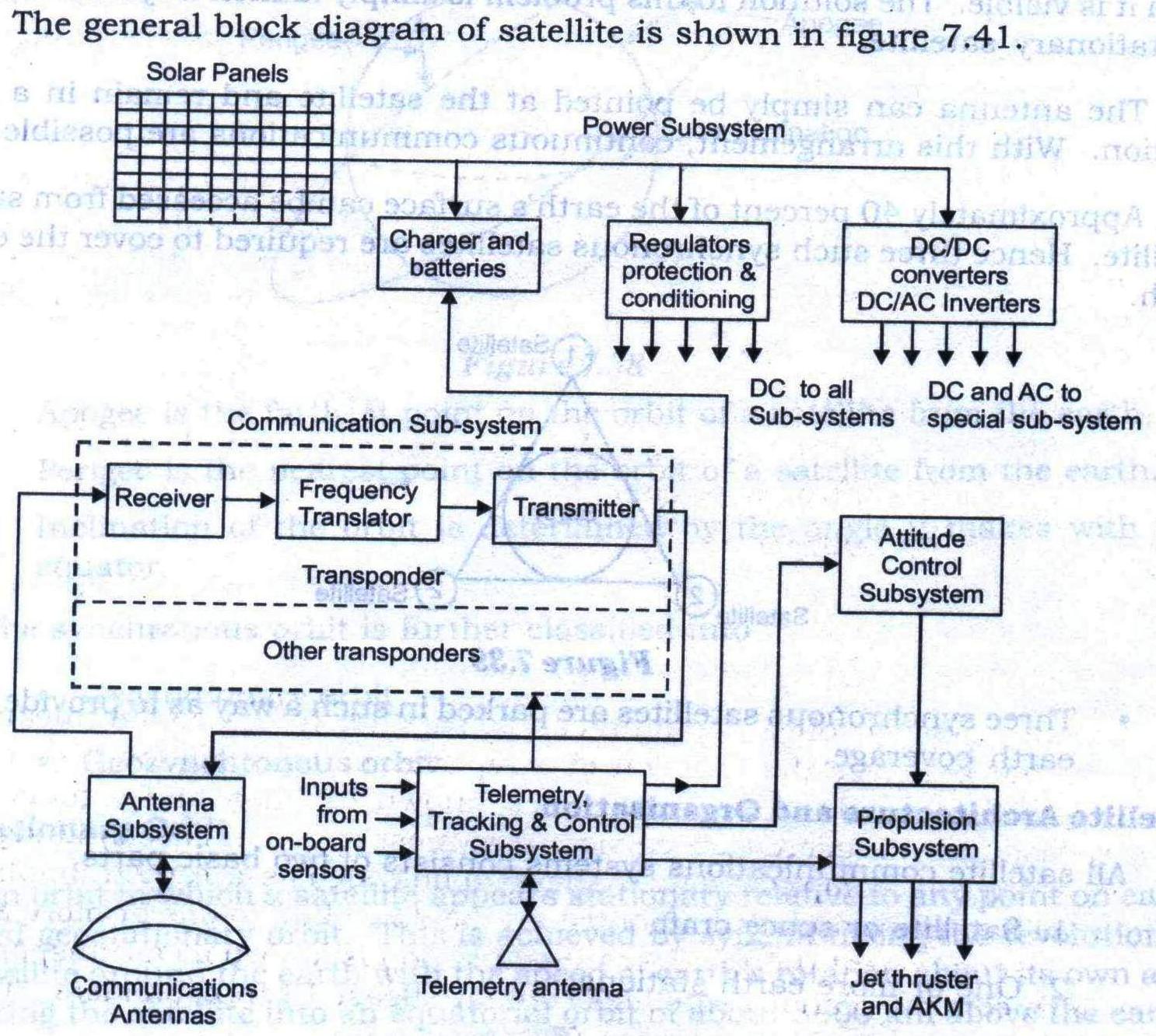 Digital Communication System
TRANSMITTER
Channel Coding
Source Data
Source Coding
Modulator
RF Channel
Source Decoding
Channel Decoder
Output Data
Demodulator
RECEIVER
10